R教學
A short R session (一個簡短的R課程)


羅琪老師
澳大利亞人口資料
讀入一個包含自1917-1997年不同時間澳大利亞各州和地區的總人口數等人口指數的檔案到R，然後使用此檔案來建立一個圖表。該檔案的資料如下：
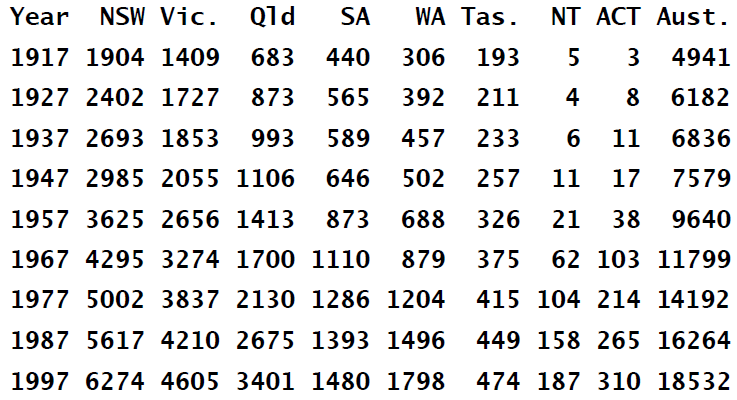 變數
Year-a numeric vector
NSW-New South Wales population counts
            新南威爾士州的人口數量
Vic-Victoria population counts
        維多利亞州人口數量
Qld-Queensland population counts
         昆士蘭州的人口數量
SA-South Australia population counts
         南澳大利亞州的人口數量
變數
WA-Western Australia population counts
         西澳大利亞州的人口數量
Tas-Tasmania population counts
         塔斯馬尼亞州的人口數量
NT-Northern Territory population counts
        新界北部地區的人口數量
ACT-Australian Capital Territory population counts
          澳大利亞首都地區人口數量
Aust-Population counts for the whole country
          澳大利亞全國人口數量
將資料檔案austpop.txt讀入R
> austpop<-read.table("c:/RData/austpop.txt", header=TRUE)
> austpop
  Year  NSW Vic.  Qld   SA   WA Tas.  NT ACT Aust.
1 1917 1904 1409  683  440  306  193   5   3  4941
2 1927 2402 1727  873  565  392  211   4   8  6182
3 1937 2693 1853  993  589  457  233   6  11  6836
4 1947 2985 2055 1106  646  502  257  11  17  7579
5 1957 3625 2656 1413  873  688  326  21  38  9640
6 1967 4295 3274 1700 1110  879  375  62 103 11799
7 1977 5002 3837 2130 1286 1204  415 104 214 14192
8 1987 5617 4210 2675 1393 1496  449 158 265 16264
9 1997 6274 4605 3401 1480 1798  474 187 310 18532
header=TRUE 代表有標題
austpop是一個data frame資料框架
畫1917年至1997年間澳大利亞首都特區（ACT）的人口
> plot(ACT ~ Year, data=austpop, pch=16)
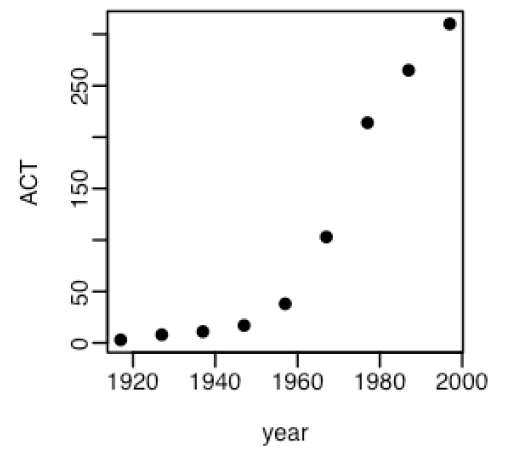 pch=16 sets the plotting character to a solid black dot
點的樣式為黑色實心點
data frame 的變數名稱
> names(austpop)
 [1] "Year"  "NSW"   "Vic."  "Qld"   "SA"    "WA"    "Tas."  "NT"    "ACT"   "Aust.“

> austpop$year
NULL
> austpop$Year
[1] 1917 1927 1937 1947 1957 1967 1977 1987 1997
R程式中大小寫不同!
將資料檔案austpop放在工作目錄中
> ACT
Error: object 'ACT' not found
> austpop$ACT
[1]   3   8  11  17  38 103 214 265 310
> attach(austpop)
> ACT
[1]   3   8  11  17  38 103 214 265 310
要使用austpop這個data frame中的變數ACT
austpop$ACT
利用attach(data frame名稱)
可省去每次打前面data frame的時間
> austpop$year NULL > austpop$Year [1] 1917 1927 1937 1947 1957 1967 1977 1987 1997
On-line Help可以查詢指令用法help()
> help(plot)
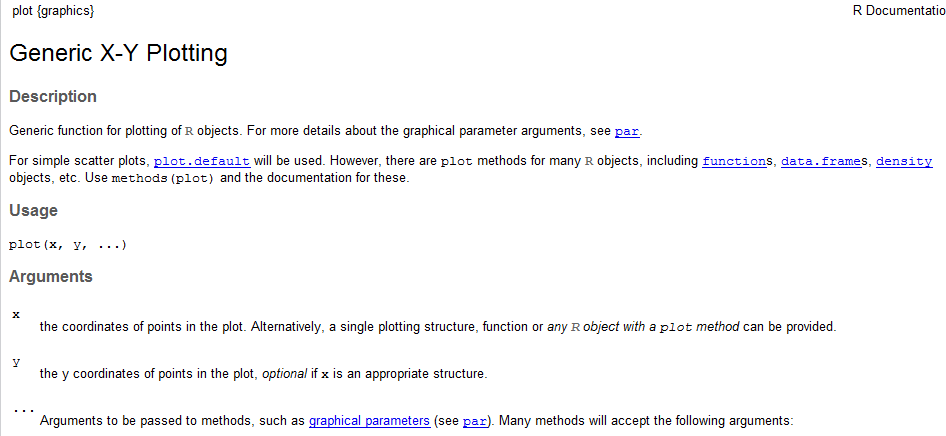 將excel資料檔案austpop.csv讀入R
> austpop1<-read.csv("c:/RData/austpop.csv")
> austpop1
  Year  NSW Vic.  Qld   SA   WA Tas.  NT ACT Aust.
1 1917 1904 1409  683  440  306  193   5   3  4941
2 1927 2402 1727  873  565  392  211   4   8  6182
3 1937 2693 1853  993  589  457  233   6  11  6836
4 1947 2985 2055 1106  646  502  257  11  17  7579
5 1957 3625 2656 1413  873  688  326  21  38  9640
6 1967 4295 3274 1700 1110  879  375  62 103 11799
7 1977 5002 3837 2130 1286 1204  415 104 214 14192
8 1987 5617 4210 2675 1393 1496  449 158 265 16264
9 1997 6274 4605 3401 1480 1798  474 187 310 18532
建立data frame
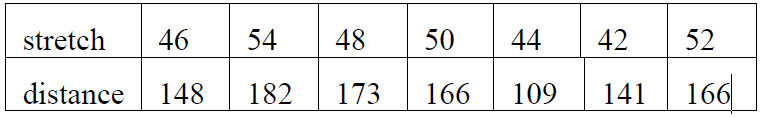 上面資料是鬆緊帶的資料
stretch-拉的長度
distance-彈出的距離
建立data frame
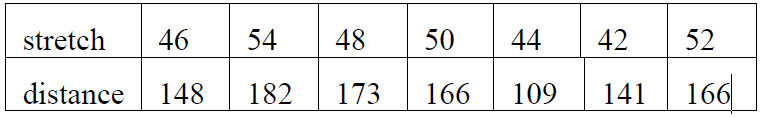 > elasticband <- data.frame(stretch=c(46,54,48,50,44,42,52),
   distance=c(148,182,173,166,109,141,166))
> elasticband
  stretch distance
1      46      148
2      54      182
3      48      173
4      50      166
5      44      109
6      42      141
7      52      166
在編輯視窗編輯資料
> elasticband <- edit(elasticband)
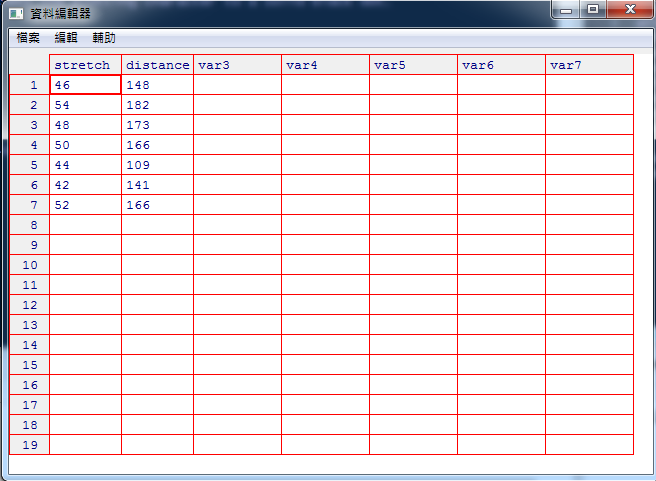 付出最多的人，也是收穫最多的人
~共勉之~